Identity Relationship Use Cases using Entity Relationship Modeling
Scott Shorter, ElectroSoft Services Inc.
2015-03-24
Contents
Intro to Entity Relationship Model syntax
Data Model
Entities, Relationships and Records
Use Cases
Entity Relationship Models
Entity Relationship Models are used business process engineering and software engineering.   These examples give the basic syntax used in this presentation.




Source: http://en.wikipedia.org/wiki/Entity%E2%80%93relationship_model
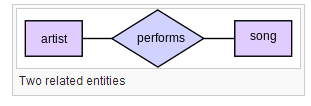 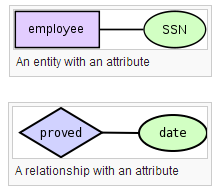 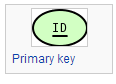 Data Model
Entities
physical or logical objects that may have relationships with other entities
Relationship
A way for two or more entities to be connected
Record
Data that captures evidence or facts about an action or event
Use Cases
Entity::Person
Entity::Organization
Relationship::Organization Membership
Entity::Device
Record::Device Manufacture and Sale
Relationship::Device Decomposition into Sumcomponents
Record::Device Software Execution
Relationship::Device Ownership
Entity::Person
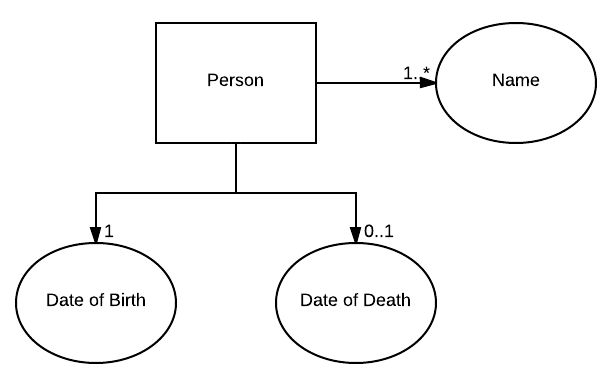 Entity::Organization
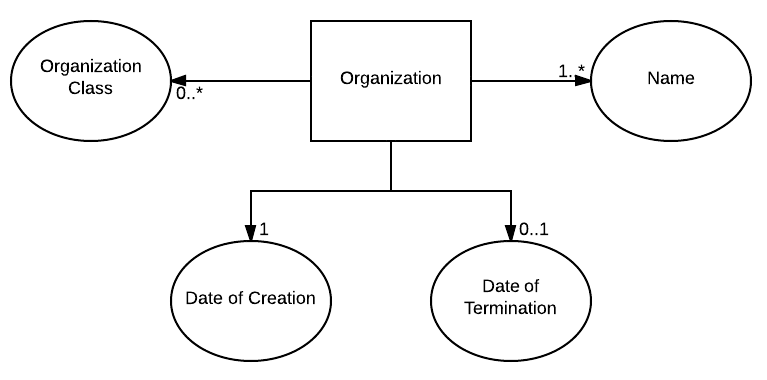 Relationship::Organization Membership
Entity::Device
Record::Device Manufacture and Sale
Relationship::Device Decomposition into Sumcomponents
Record::Device Software Execution
Relationship::Device Ownership
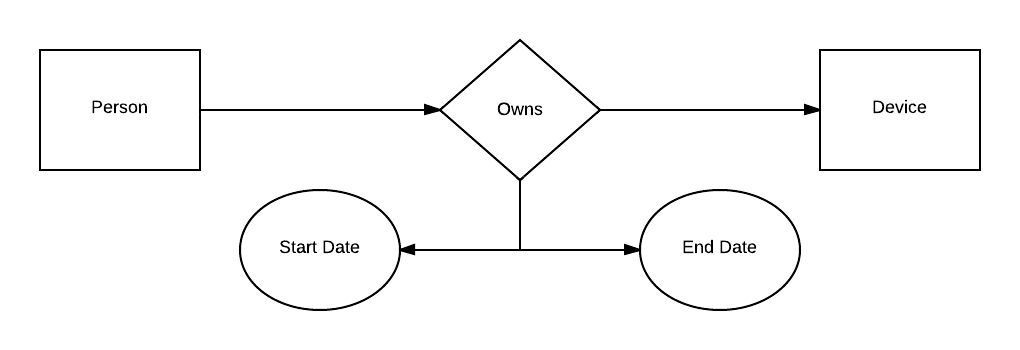